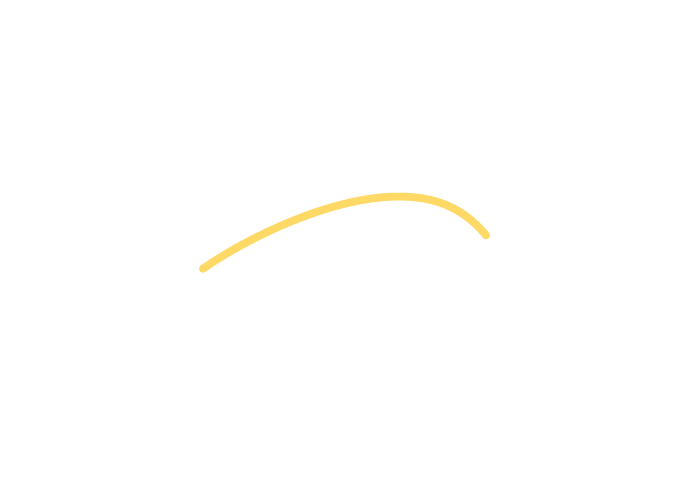 BRIEFING UNICEF
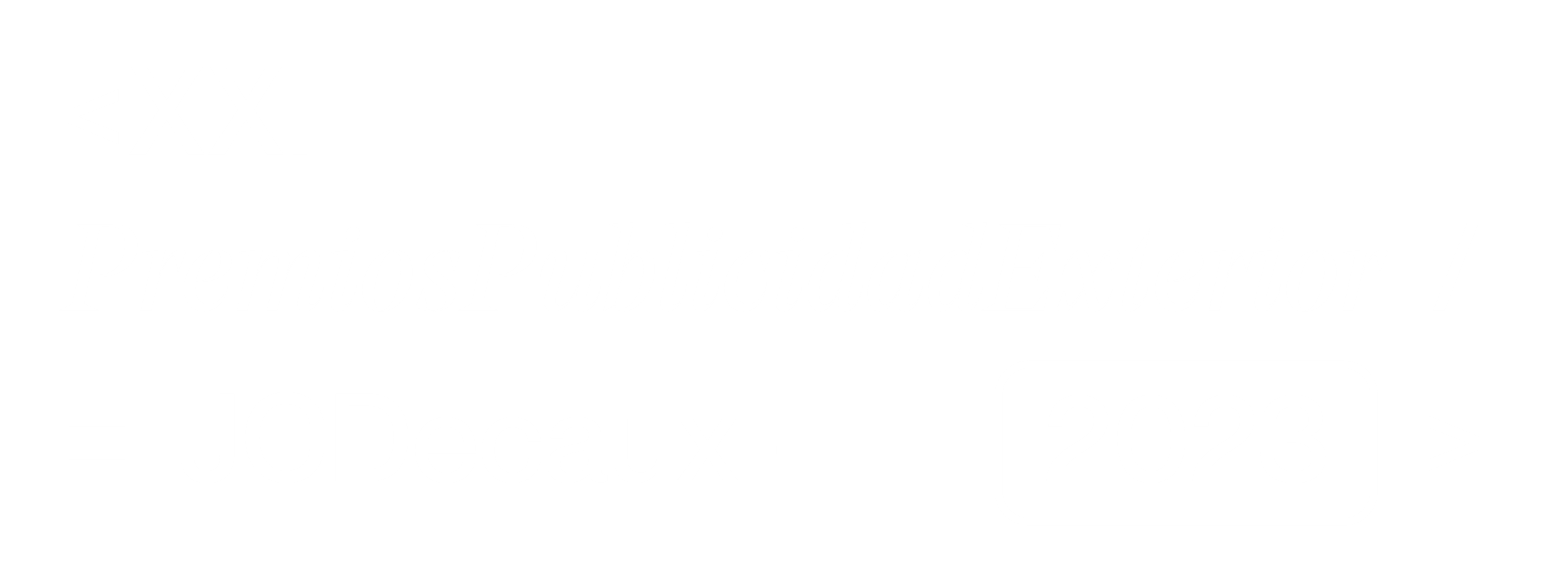 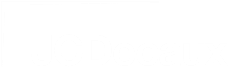 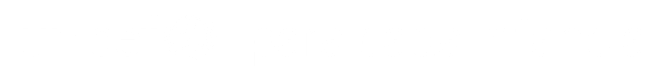 SALUD MENTAL EN LA INFANCIA
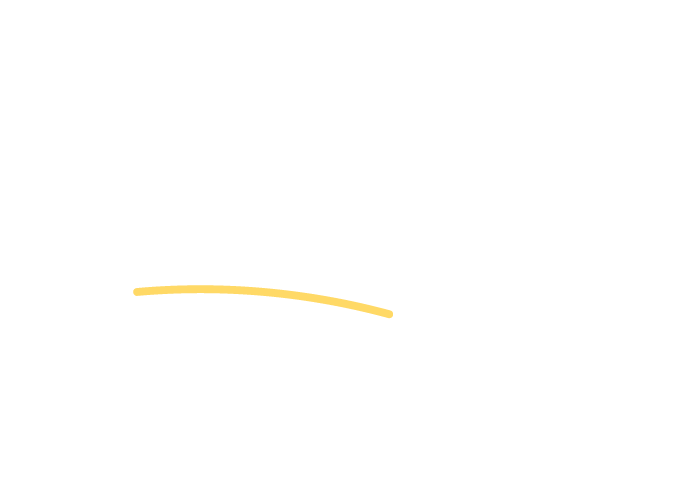 OBJETIVO DEL BRIEFING
Diseño de un concepto creativo sobre “Salud Mental en la infancia”.
Se calcula que más de 1 de cada 7 adolescentes de 10 a 19 años en todo el mundo tiene  un problema de salud mental diagnosticado. 
Cada año casi 46.000 adolescentes se suicidan, una de las cinco principales causas de muerte para este grupo de edad. Al mismo tiempo, sigue habiendo grandes diferencias entre las necesidades relacionadas con la salud mental y la financiación destinada a esta cuestión. Solamente alrededor del 2% de los presupuestos de salud de los gobiernos se destinan a la salud mental en todo el mundo.
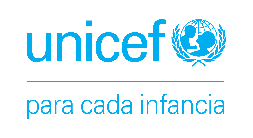 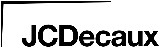 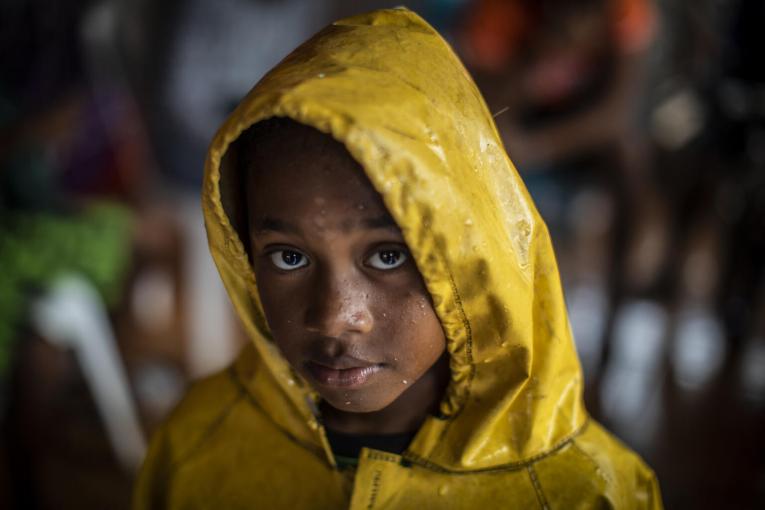 DOBLE OBJETIVO
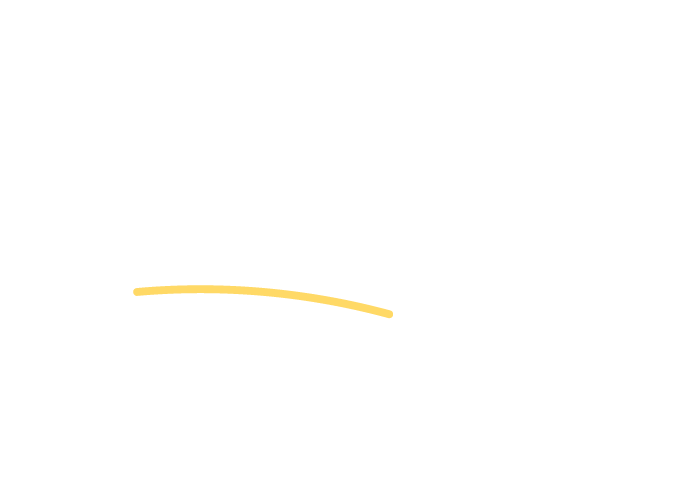 1. Visibilizar sobre la importancia de hablar de salud mental en la infancia y la adolescencia.
2. Implicar a los jóvenes para que se sumen a dar voz a esta problemática.

Las piezas a diseñar podrán utilizarse en todos los espacios exteriores de JCDecaux: marquesina, mupi, columna, senior, valla, monoposte, reloj, lona y/o metro.
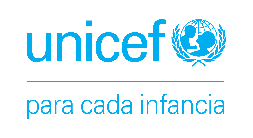 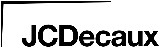 SALUD MENTAL EN LA INFANCIA
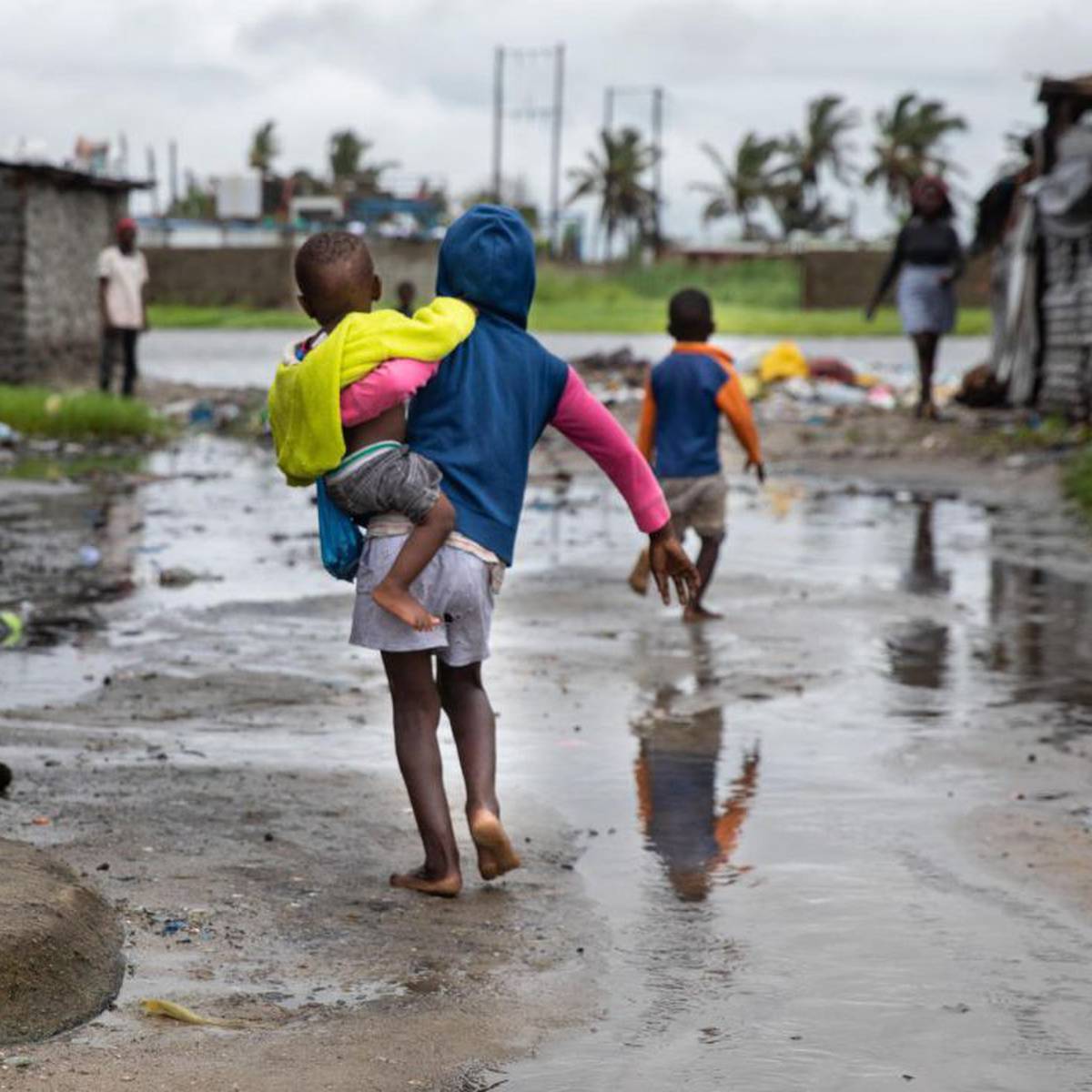 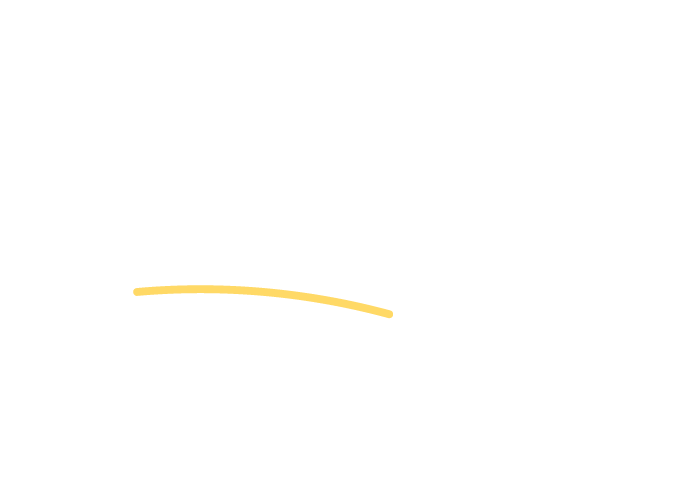 INFORMES DE INTERÉS
Informe del Estado Mundial de la Infancia 2021: En mi mente: promover, proteger y cuidar la salud mental de la infancia | UNICEF
Día Mundial de la Salud Mental 2022: Día Mundial de la Salud Mental | UNICEF
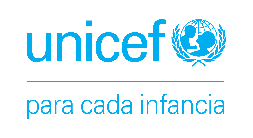 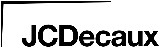 SALUD MENTAL EN LA INFANCIA
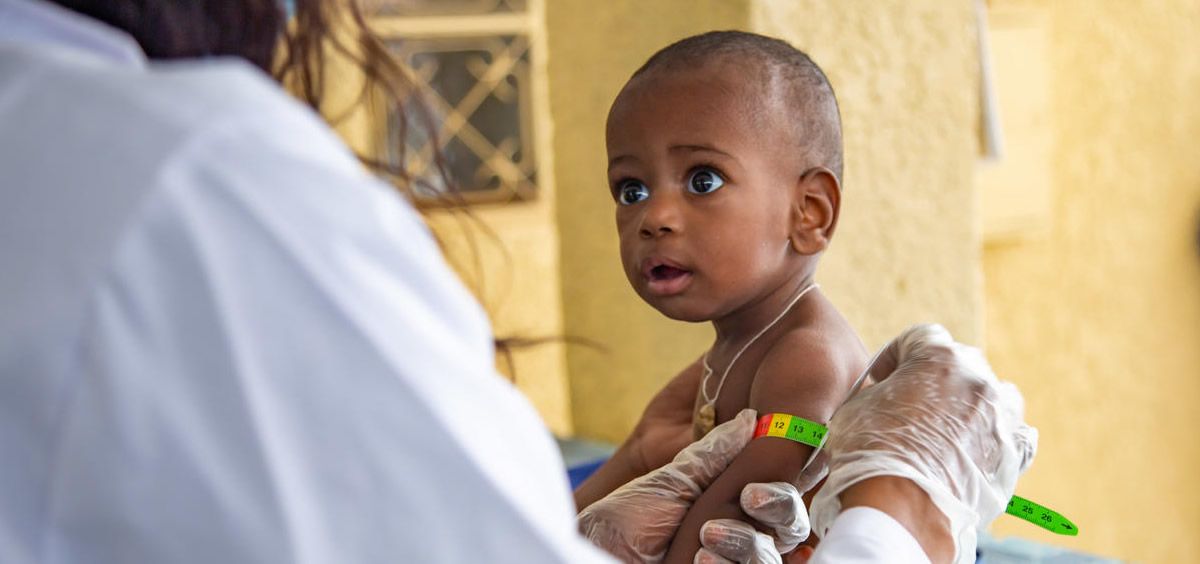 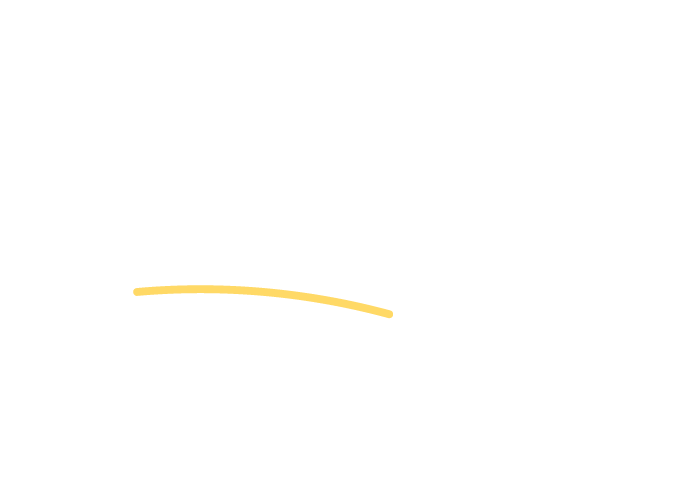 A QUIÉN NOS DIRIGIMOS

Público general: Toda la sociedad española es público objetivo de las campañas de UNICEF y susceptible de movilizar, teniendo especial interés los niños, adolescentes y jóvenes.
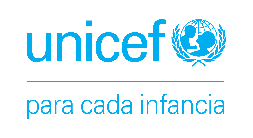 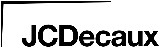 Más información de UNICEF
UNICEF, LA ORGANIZACIÓN
UNICEF es la principal organización mundial dedicada a la infancia. Trabajamos para promover los derechos de la infancia y conseguir cambios reales en las vidas de millones de niños. Nuestra misión es lograr que estos derechos se conviertan en principios éticos perdurables y en normas de conducta internacionales siendo considerados parte integrante del progreso de la humanidad.
Trabajamos para erradicar el hambre en la infancia de todo el mundo. Mejoramos el acceso a la sanidad, al agua potable y a la higiene, y somos el mayor proveedor mundial de vacunas para los países en vías de desarrollo. Velamos por que los niños y niñas tengan una educación básica de calidad. Nuestra labor es proteger a la infancia de la violencia y de la explotación. Trabajamos para que la opinión de los niños se tenga en cuenta en las decisiones que afectan a sus vidas.
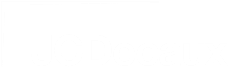 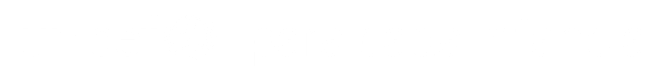 Más información sobre UNICEF
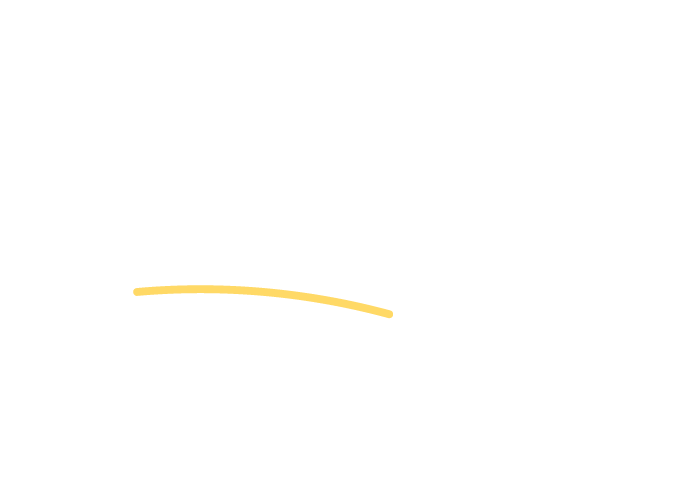 Estamos presentes en más de 150 países y territorios de todo el mundo ayudando a los niños, desde el nacimiento a la adolescencia, a sobrevivir y a tener una vida más próspera. El objetivo de UNICEF va mucho más allá de mejorar la vida de los niños. Desempeñamos una función muy especial: llegar y transformar la vida de todos los niños, en todo momento y en todo lugar. 
Para entender cómo avanzamos hacia ese objetivo es importante comprender el mandato y las responsabilidades de UNICEF.
UNICEF forma parte de la Organización de las Naciones Unidas (ONU). Tenemos la responsabilidad de mejorar las condiciones de vida de la infancia de todo el mundo mediante la protección y promoción de sus derechos, la satisfacción de sus necesidades básicas y ayudando a que desarrollen todo su potencial.
Nuestra labor se guía por la Convención sobre los Derechos del Niño (CDN) de las Naciones Unidas adoptada por su Asamblea General en 1989, y que contempla que todos los niños tienen el mismo derecho a sobrevivir, a tener una educación, a la protección y a la participación social.
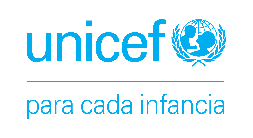 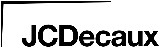 Más información sobre UNICEF
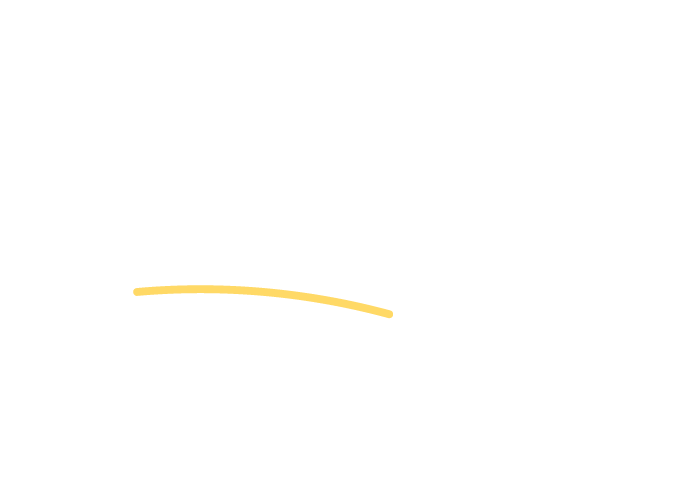 UNICEF ESPAÑA

UNICEF España es uno de los 36 comités nacionales de UNICEF que contribuyen al trabajo del Fondo de Naciones Unidas para la Infancia.
Trabajamos para concienciar a la sociedad española sobre los problemas que afectan a la infancia, movilizar recursos para financiar los programas que llevamos a cabo en más de 150 países en desarrollo y dar respuesta a las emergencias humanitarias que afectan a los niños y las familias.   
Nuestra labor en los países en desarrollo es mejorar las condiciones de vida de los niños y garantizar que sus derechos a la supervivencia, la educación de calidad y la protección frente a los abusos se cumplan.
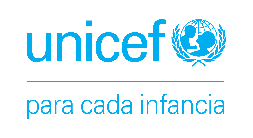 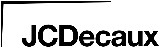 Más información sobre UNICEF
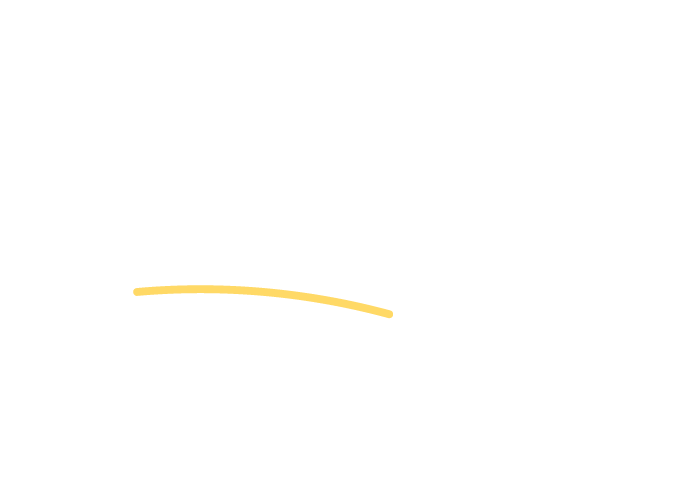 ¿POR QUÉ UNICEF?

UNICEF goza de una situación única para conseguir resultados a gran escala para la infancia. Estos resultados pretenden lograr no sólo que los niños subsistan, sino que prosperen y se conviertan en adultos que puedan cuidar de sus familias y contribuyan a la comunidad y a la sociedad.
Hemos identificado cuatro características que, aplicadas conjuntamente, lo hacen realidad: alcance, ámbito de trabajo definido, liderazgo en conocimientos, mostramos resultados.
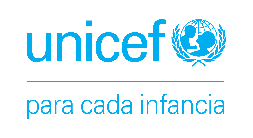 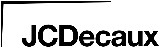 Más información sobre UNICEF
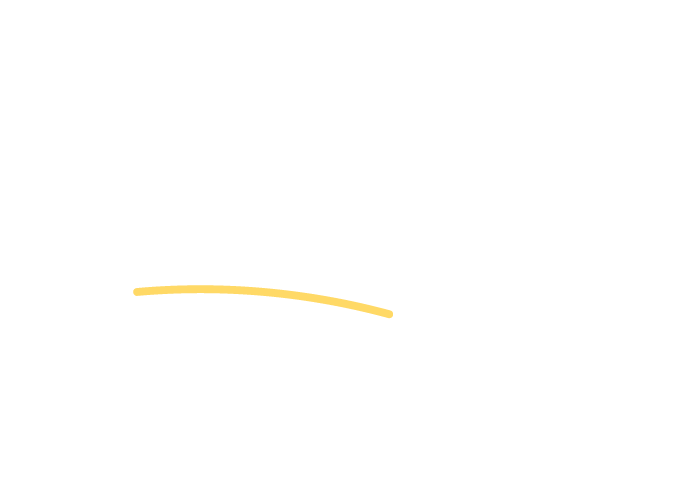 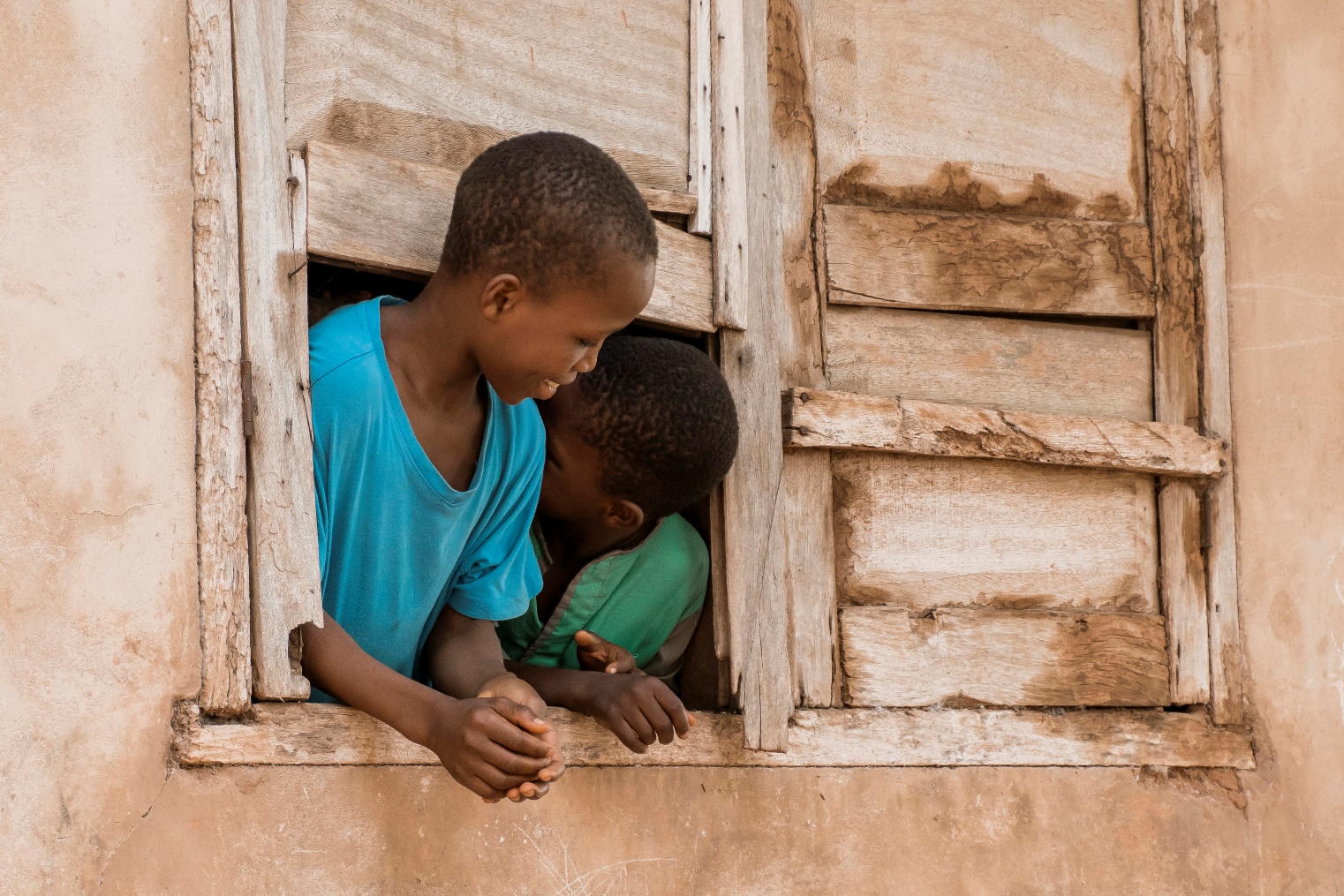 UNICEF ESPAÑA
UNICEF España es uno de los 36 comités nacionales de UNICEF que contribuyen al trabajo del Fondo de Naciones Unidas para la Infancia.
Trabajamos para concienciar a la sociedad española sobre los problemas que afectan a la infancia, movilizar recursos para financiar los programas que llevamos a cabo en más de 150 países en desarrollo y dar respuesta a las emergencias humanitarias que afectan a los niños y las familias.   
Nuestra labor en los países en desarrollo es mejorar las condiciones de vida de los niños y garantizar que sus derechos a la supervivencia, la educación de calidad y la protección frente a los abusos se cumplan.
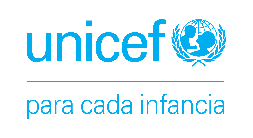 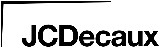 Más información sobre UNICEF
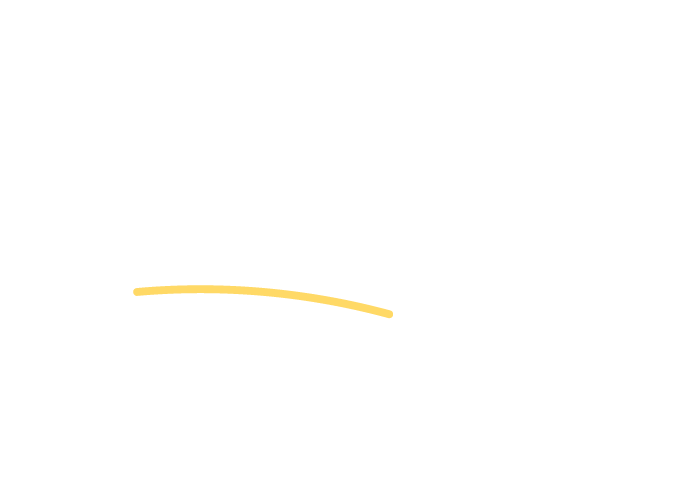 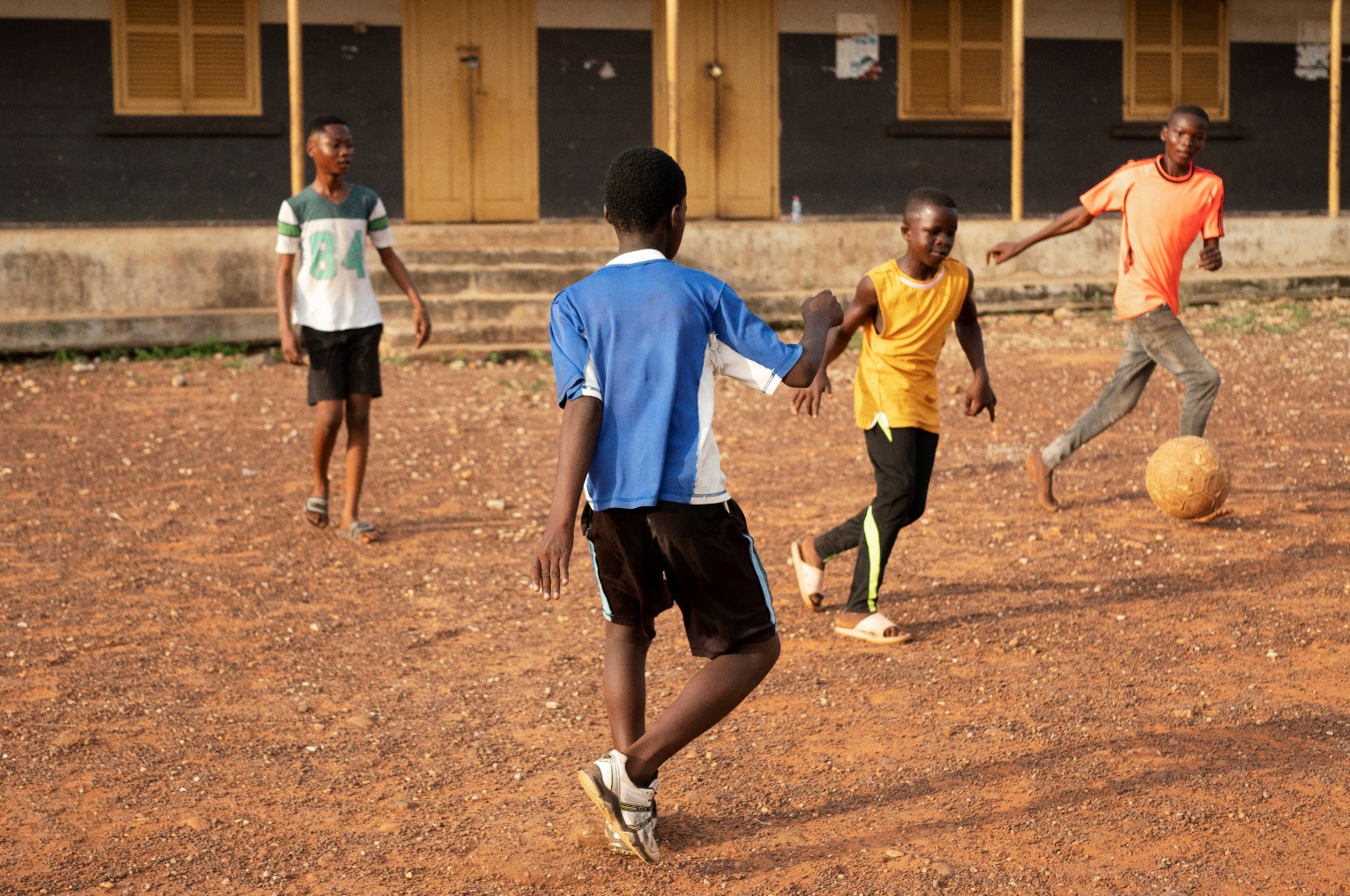 ALCANCE:
Esta característica tiene que ver con nuestras dimensiones. UNICEF despliega más programas en más países que ninguna otra organización dedicada a la infancia. También tiene que ver con nuestra presencia. UNICEF goza de una presencia duradera y permanente en la mayoría de los países del mundo. Pero de lo que se trata es del alcance: UNICEF puede llegar a los niños más vulnerables de los lugares más recónditos del planeta, allí donde otras organizaciones no llegan.
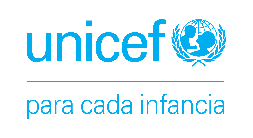 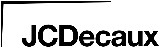 Más información sobre UNICEF
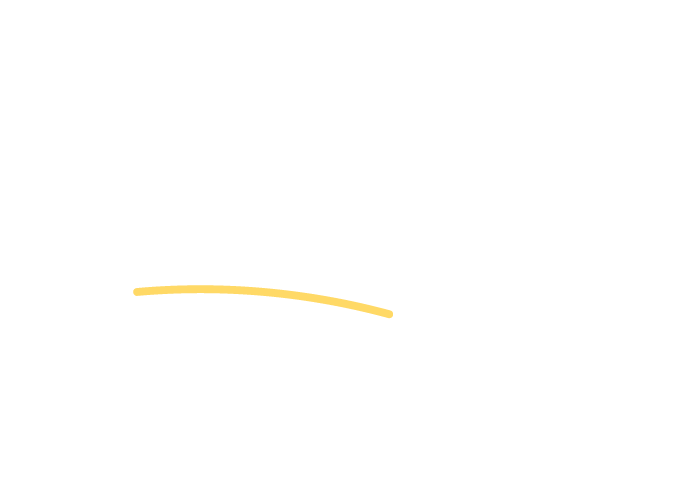 ÁMBITO DE TRABAJO DEFINIDO:
Esta característica alude al hecho de que los problemas que afectan a la infancia están interconectados: es más probable que un niño que pase hambre sufra enfermedades, es menos probable que un niño con mala salud vaya a la escuela, es más probable que un niño no escolarizado necesite protección contra la explotación. Las soluciones de UNICEF también están conectadas en diversas dimensiones: en la salud, la educación, la protección y la participación. Los bebés y los niños crecen y se convierten en jóvenes y adultos; son niños que formarán familias, comunidades y, en última instancia, naciones. UNICEF no es una organización monotemática, por lo que a menudo resulta difícil explicar simple y llanamente el trabajo que realizamos. Además, esto significa que no solucionamos un problema para crear otro y entorpecer el futuro del niño.
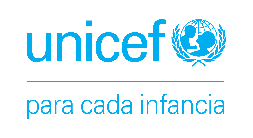 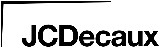 Más información sobre UNICEF
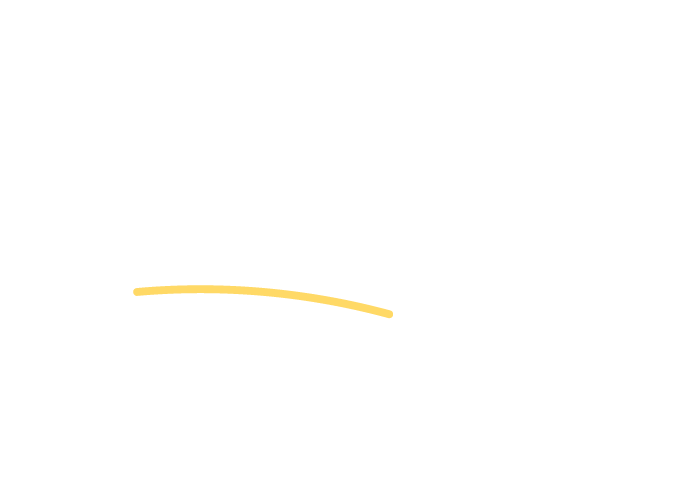 LIDERAZGO EN CONOCIMIENTOS:
Esta característica tiene que ver con lo que conocemos y lo que aprendemos. A UNICEF se la conoce como la autoridad en materia de infancia. Investigamos, analizamos y difundimos la realidad de las necesidades de los niños, y atesoramos conocimientos locales a partir de nuestra experiencia directa sobre el terreno. 
Utilizamos nuestros conocimientos para desafiar a los gobiernos de los países en los que no se responde a las necesidades de los niños, y les persuadimos y apoyamos para que actúen por el bien de la infancia. Convertimos nuestro conocimiento en acciones concretas creando proyectos innovadores allí donde hacen falta. Compartimos nuestros conocimientos con la sociedad mediante la publicación de nuestros estudios y análisis.
Nuestro conocimiento nos da credibilidad y capacidad de influir a escala mundial. Gracias a ello podemos hacer realidad muchas cosas.
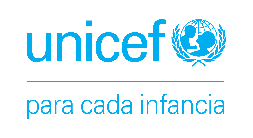 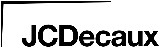 Más información sobre UNICEF
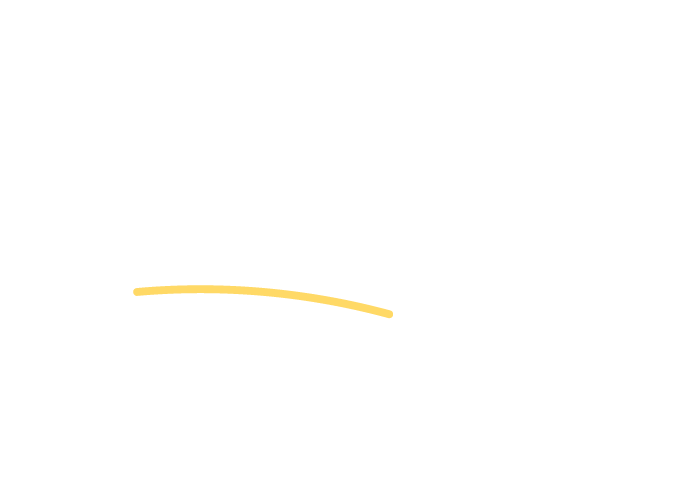 HACEMOS QUE LAS COSAS SUCEDAN
UNICEF es una organización que maneja un presupuesto de billones de dólares. A primera vista puede parecer una cantidad enorme, pero en el contexto de las necesidades de los niños y los presupuestos nacionales, resulta pequeña. En realidad, nuestros proyectos sobre el terreno nunca pueden cubrir las necesidades de todos los niños, en todo momento y en todo lugar. Por eso trabajamos en colaboración ascendente y descendente. Trabajamos con las comunidades, las organizaciones locales y las ONG para poner en práctica soluciones de eficacia demostrada. Trabajamos con los gobiernos para convencerles de que dediquen más recursos a la infancia y les ayudamos a poner en práctica soluciones que sabemos que funcionan a gran escala y que pueden transformar la vida de la infancia de naciones enteras.
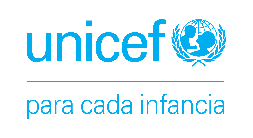 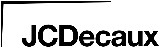 Más información sobre UNICEF
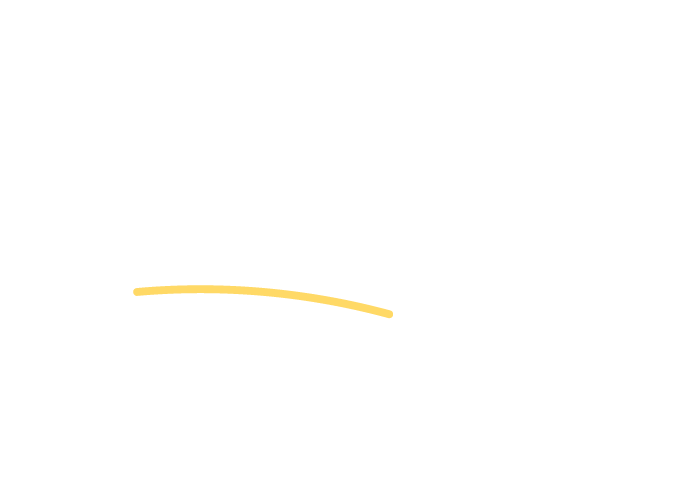 Como UNICEF forma parte de la ONU, tenemos la obligación de hacer que las organizaciones trabajen conjuntamente para lograr un mayor impacto en favor de la infancia. Y como UNICEF forma parte de la ONU, podemos influir. Nuestra obligación y nuestra influencia permiten a UNICEF reunir a diversas organizaciones y conseguir conjuntamente resultados a una escala mucho mayor que la que lograríamos en solitario. Ejemplos de ello pueden ser canalizar el poder del sector corporativo o ampliar el alcance de una iniciativa colaborando con ONG locales y organizaciones comunitarias, pero lo fundamental es aprovechar los recursos de los gobiernos nacionales. Gracias a ello, nuestras soluciones son duraderas y sostenibles, y se pueden aplicar a gran escala.
Juntas, estas cuatro características sustentan la premisa de que UNICEF goza de una situación única para conseguir resultados a gran escala para la infancia.
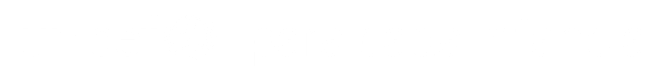 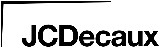 SALUD MENTAL EN LA INFANCIA
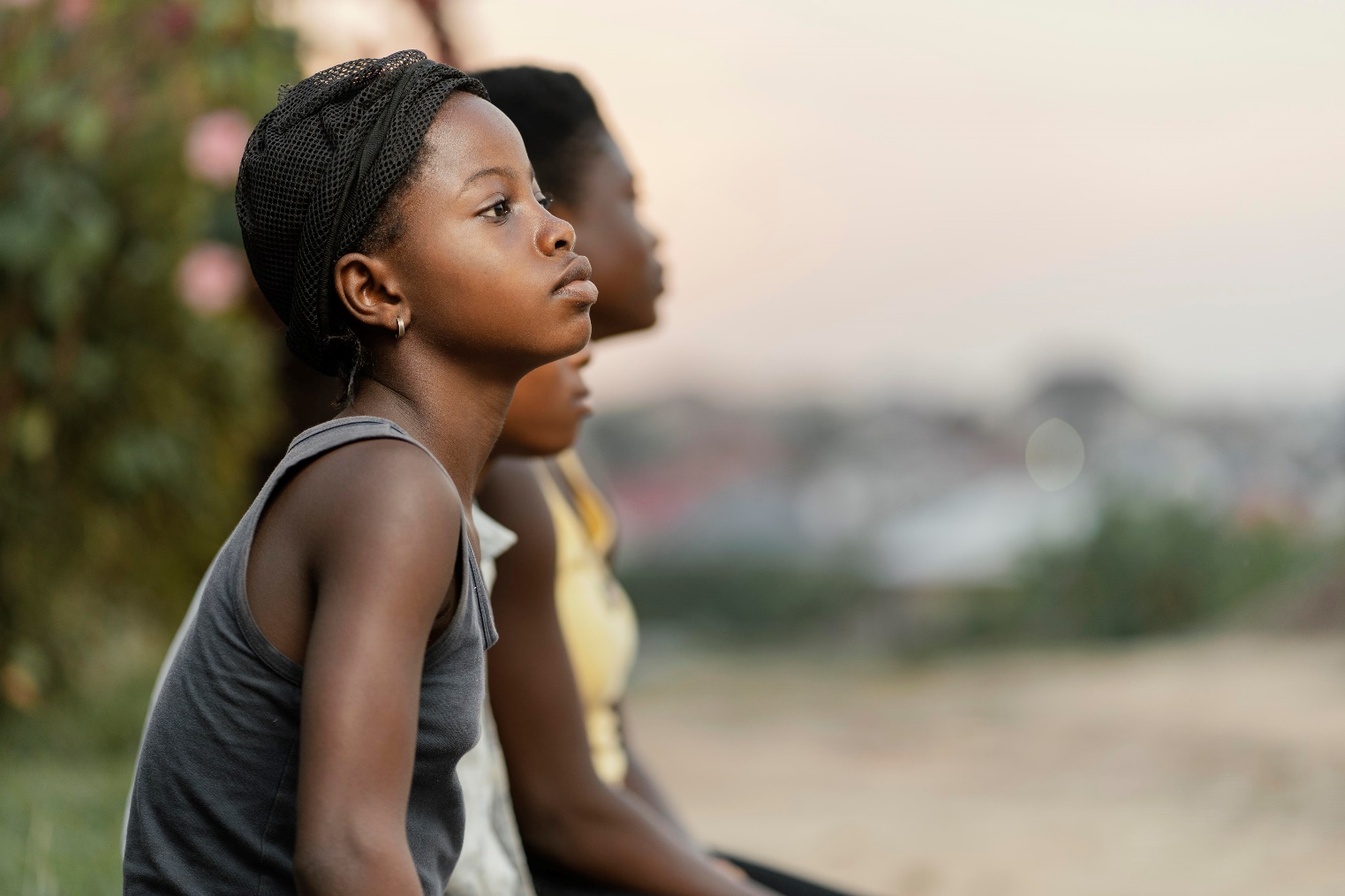 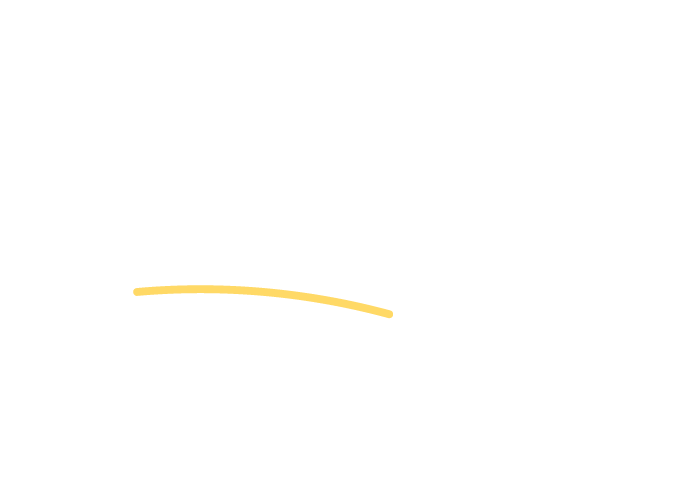 ¿CÓMO NOS FINANCIAMOS?
UNICEF se financia exclusivamente con contribuciones voluntarias de particulares, empresas y entidades públicas y privadas. Los gobiernos que nos financian lo hacen discrecionalmente y están en su derecho de no darnos su apoyo. Por este motivo, es fundamental nuestra labor de recaudación de fondos a nivel particular y en el sector privado. Y para conseguir esta movilización de recursos ponemos en marcha campañas de muy diversa índole que nos permiten conseguir los fondos necesarios para financiar los programas a favor de la infancia.
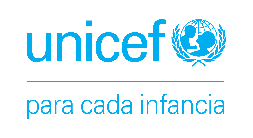 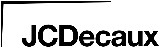 Más información sobre UNICEF
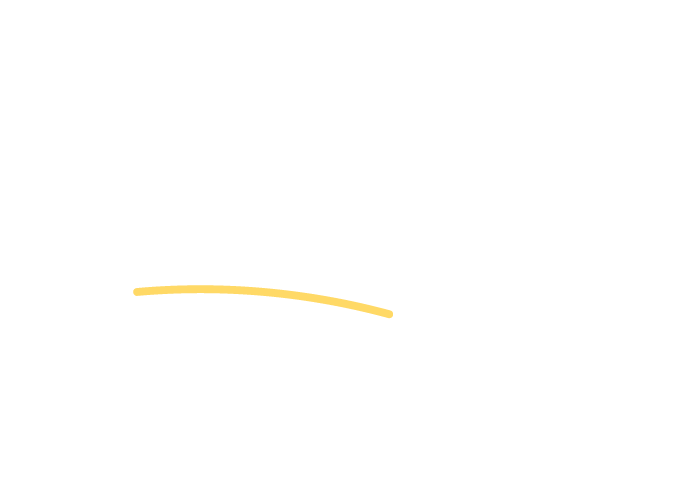 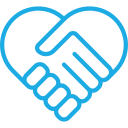 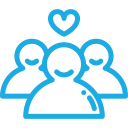 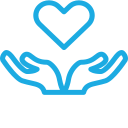 MICRODONANTES
DONANTES
SOCIOS
Personas que realizan aportaciones económicas de forma puntual, bien de forma espontánea o bien en respuesta a campañas o emergencias
Personas que envían donativos a UNICEF a través de SMS en respuesta a llamamientos. Estos donativos están entre 1,20€ y 4,00€.
Personas que colaboran con una cuota periódica.
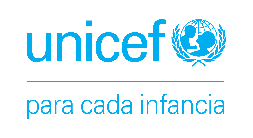 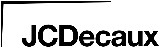 Más información sobre UNICEF
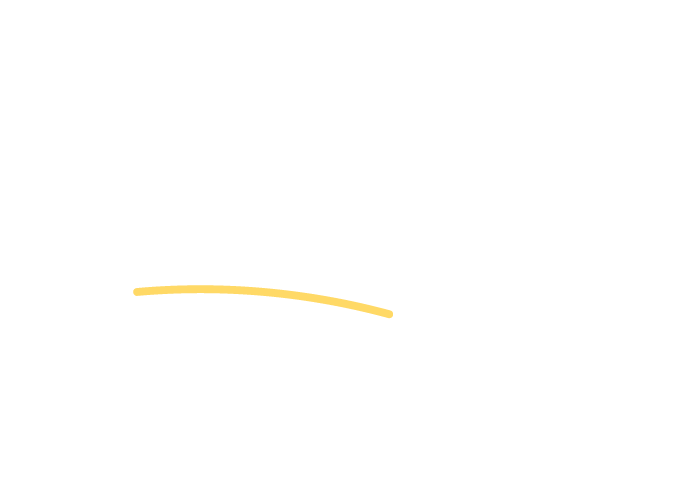 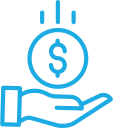 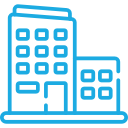 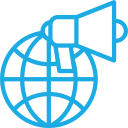 ADMINISTRACIONES PÚBLICAS
ALIANZA CON
EMPRESAS
TESTADORES
Proporcionan subvenciones, normalmente también para proyectos concretos.
Aportan fondos normalmente para financiar proyectos concretos.
Personas que dejan una herencia o legado a favor de UNICEF.
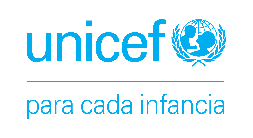 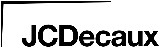 EXTERIOR, UN MEDIO SOLIDARIO
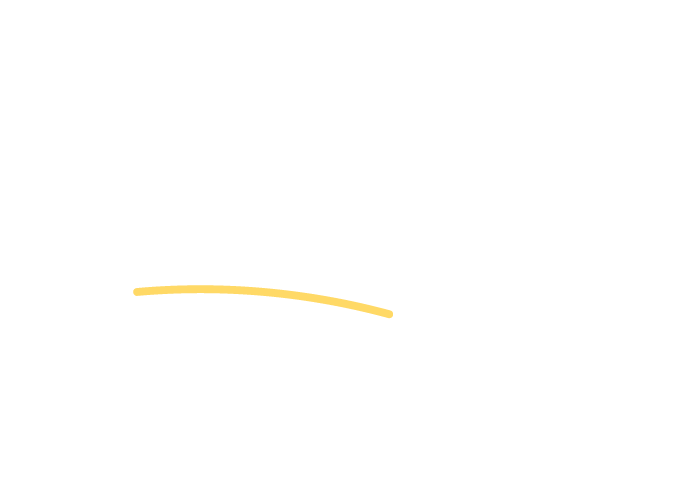 Las piezas a diseñar podrán utilizar como soporte cualquiera de los que JCDecaux posee en Exterior.
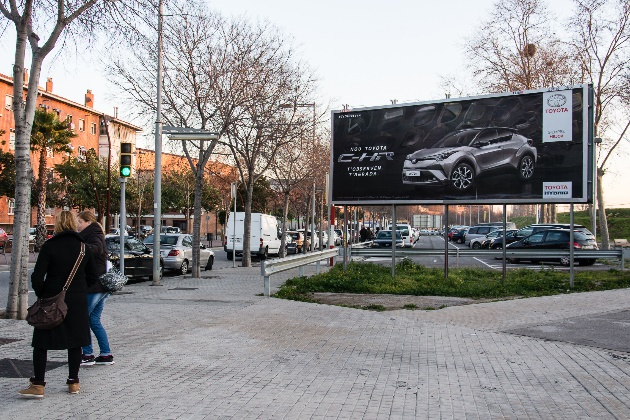 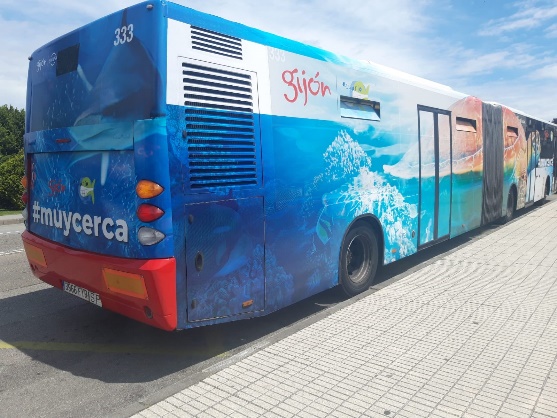 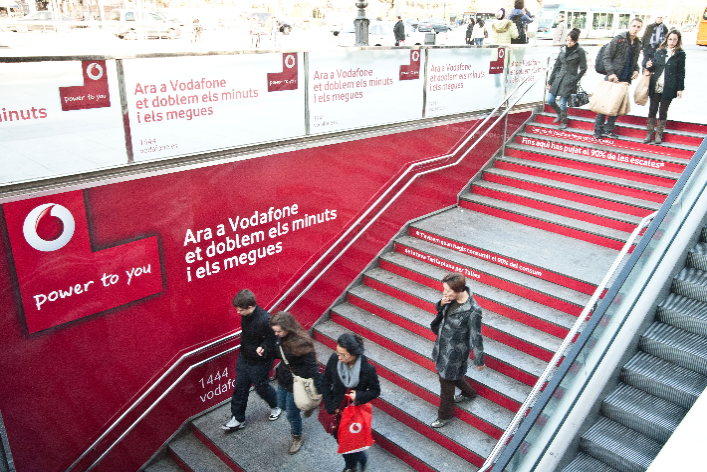 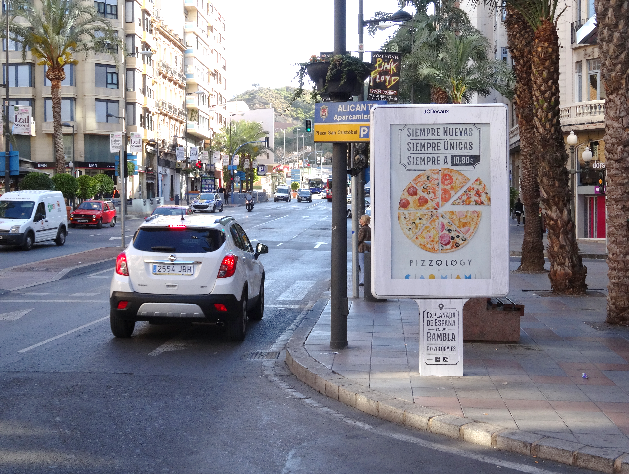 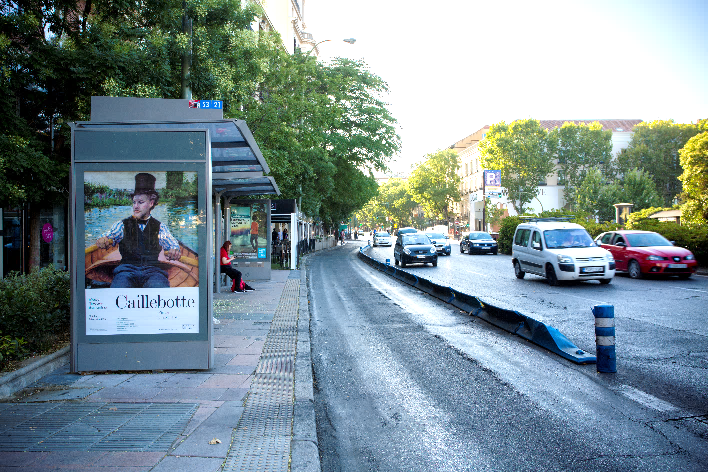 METRO
VALLAS
BUSES
MARQUESINAS
MUPI
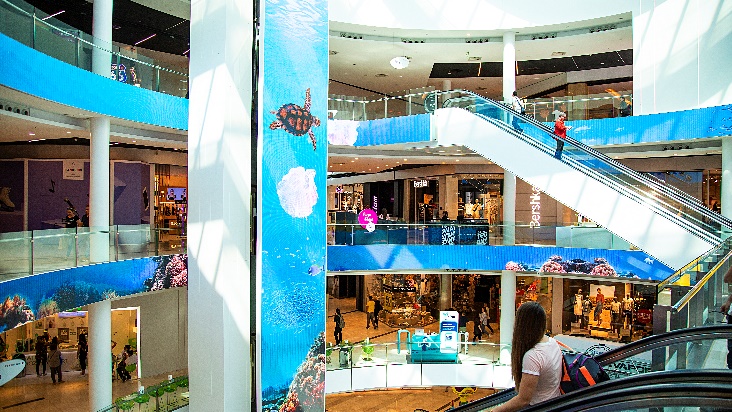 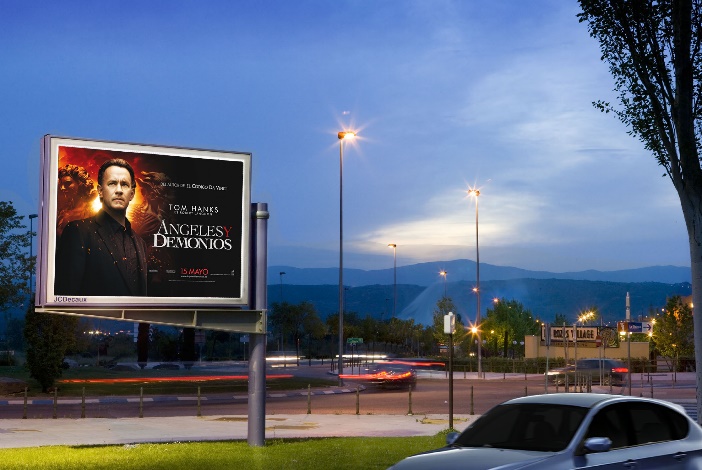 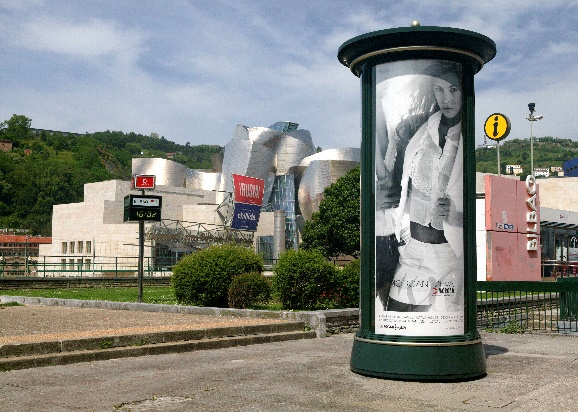 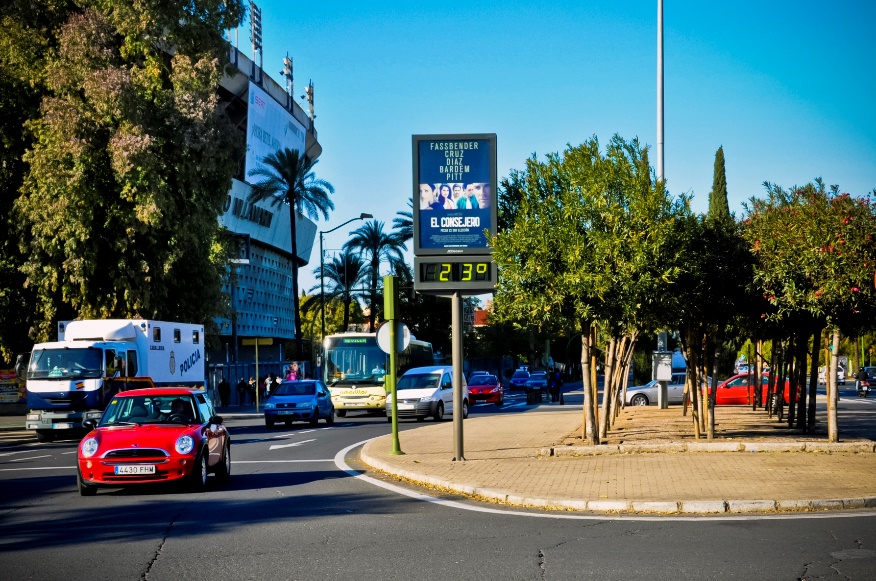 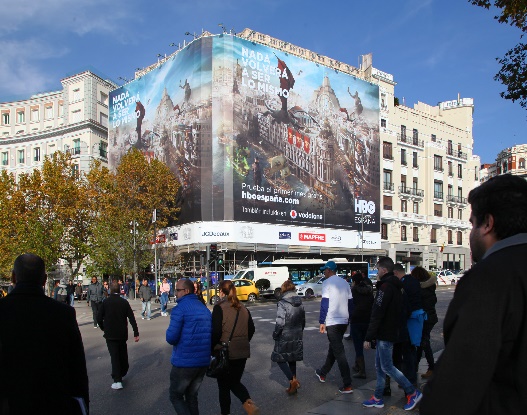 CENTRO COMERCIALES
SENIOR
COLUMNAS
RELOJES
LONAS
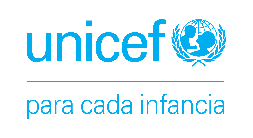 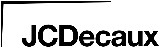 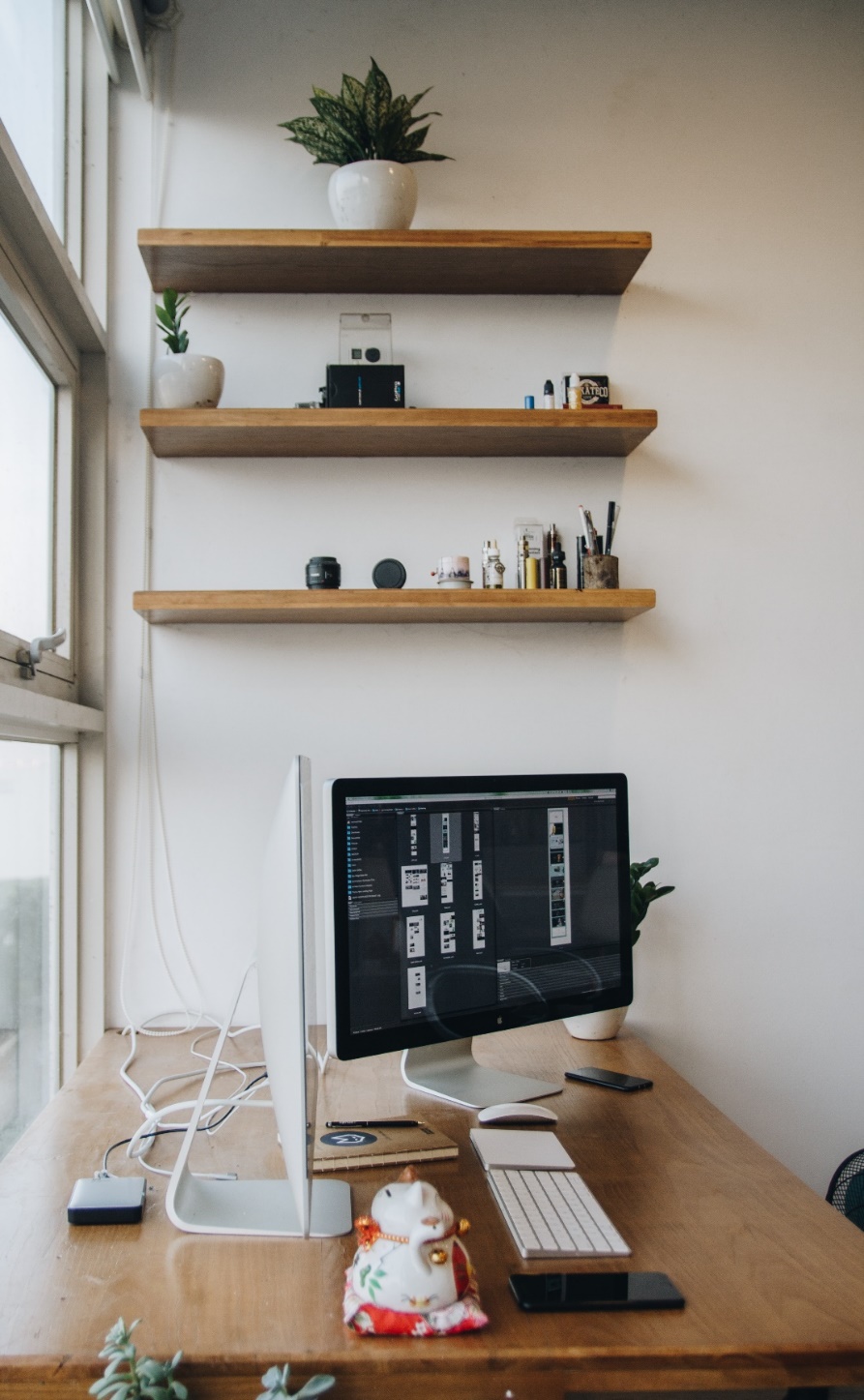 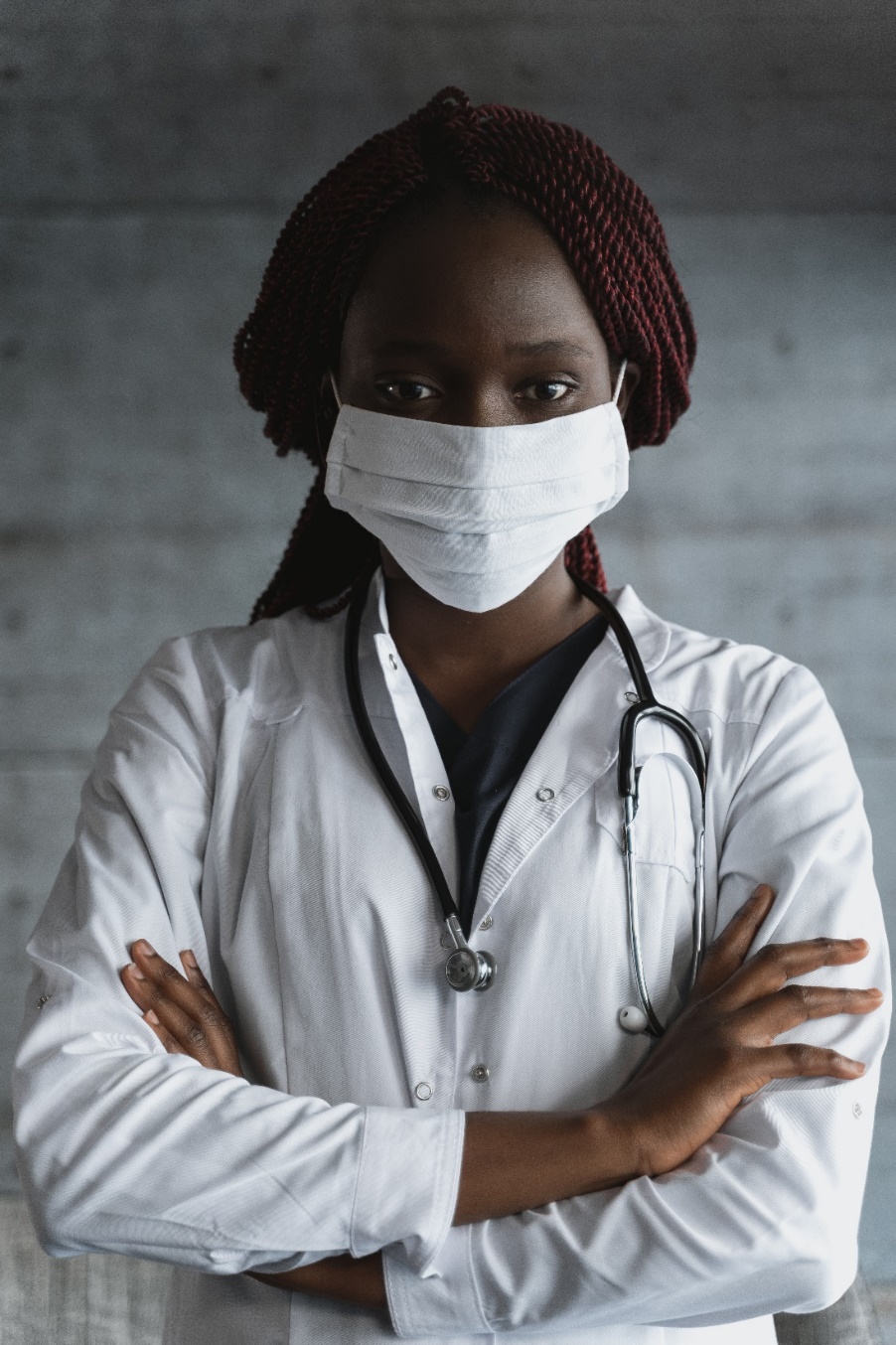 TU BECA UNICEF
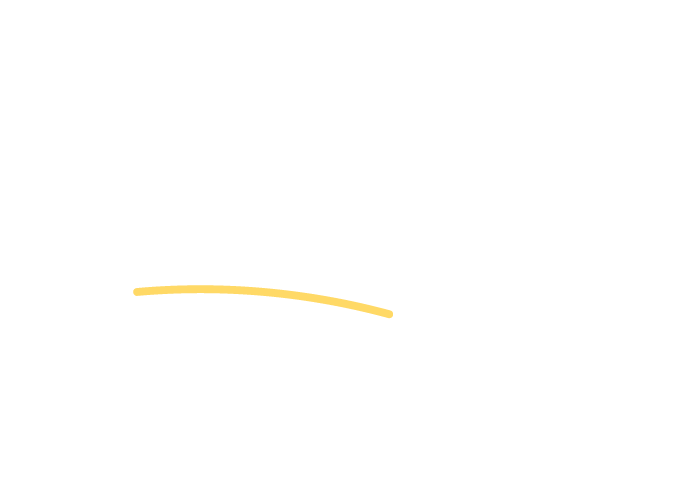 Como en cada edición, JCDecaux quiere promover el esfuerzo de los jóvenes talentos publicitarios. 

El premio está dotado con una beca remunerada de tres meses en el área de marketing de UNICEF España. Dicha beca está destinada a una sola persona, por lo que los estudiantes que decidan participar en dupla o en grupo deberán decidir qué persona accede finalmente a la beca. Una vez se falle el premio será UNICEF quien gestione todo lo relacionado con la beca con el ganador. 
La beca deberá realizarse entre los meses de febrero y septiembre de 2024.
¡No te lo pienses más y participa!
Para más información sobre UNICEF: www.unicef.es
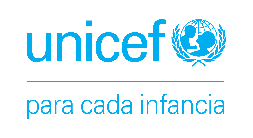 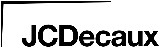 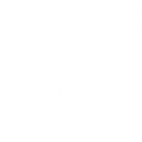 Consulta las bases en:
 www.jcdecaux.es/premios-jcdecaux-2023  

Y envía tu propuesta a:
 premiojcdecaux@jcdecaux.com 
antes del 3 de noviembre de 2023
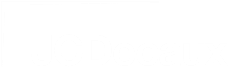 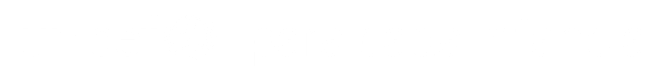 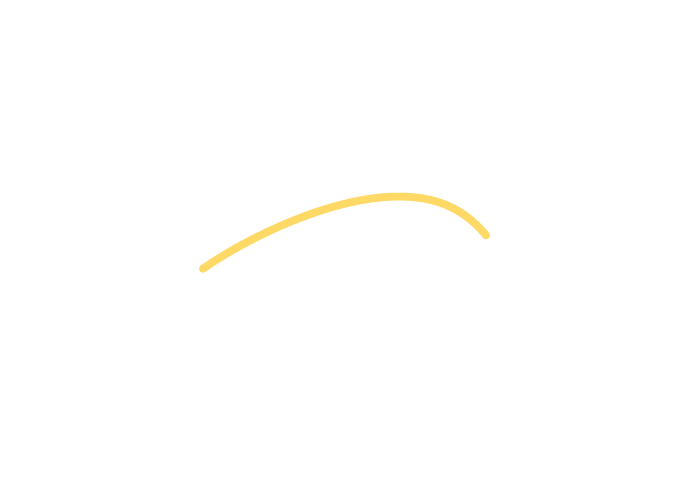 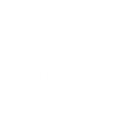 EL PRIMER PASO HACIA 
UN FUTURO MEJOR ES CREER EN ÉL
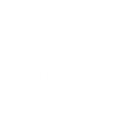 ELSA PUNSET
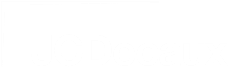 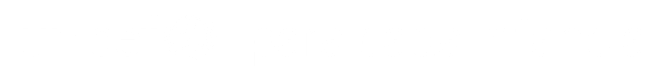 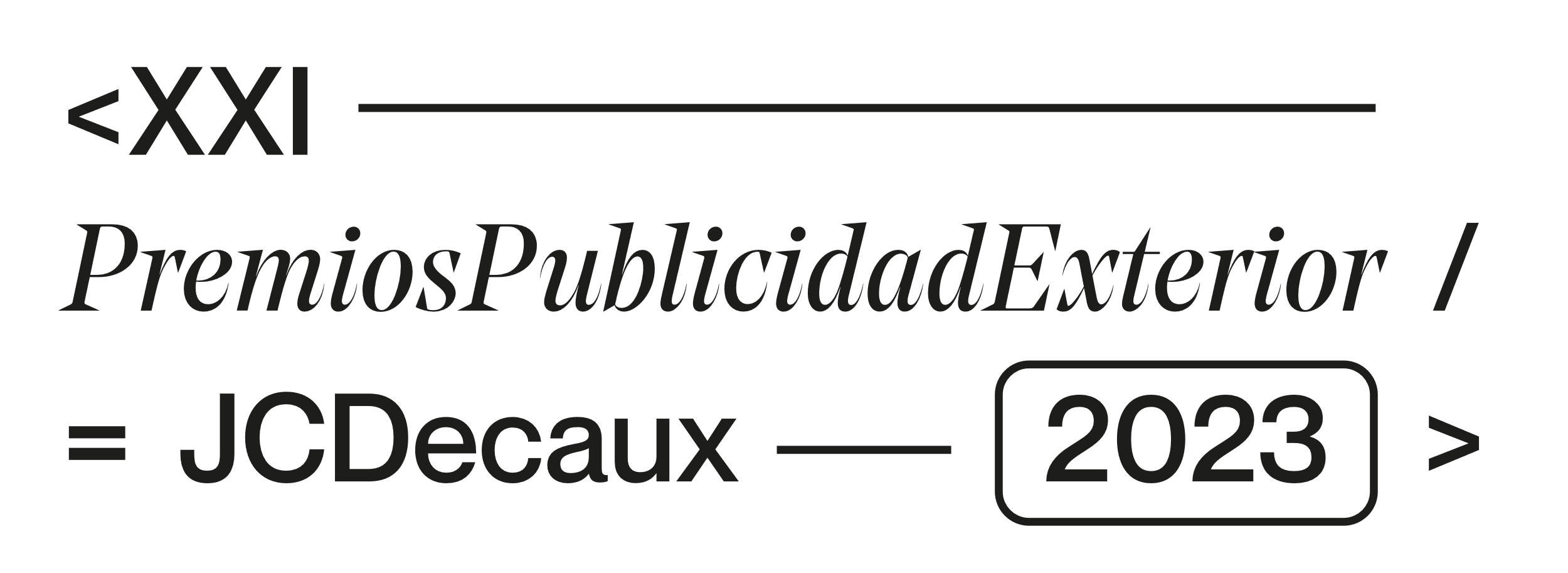 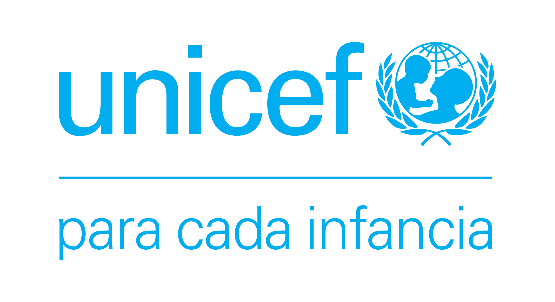